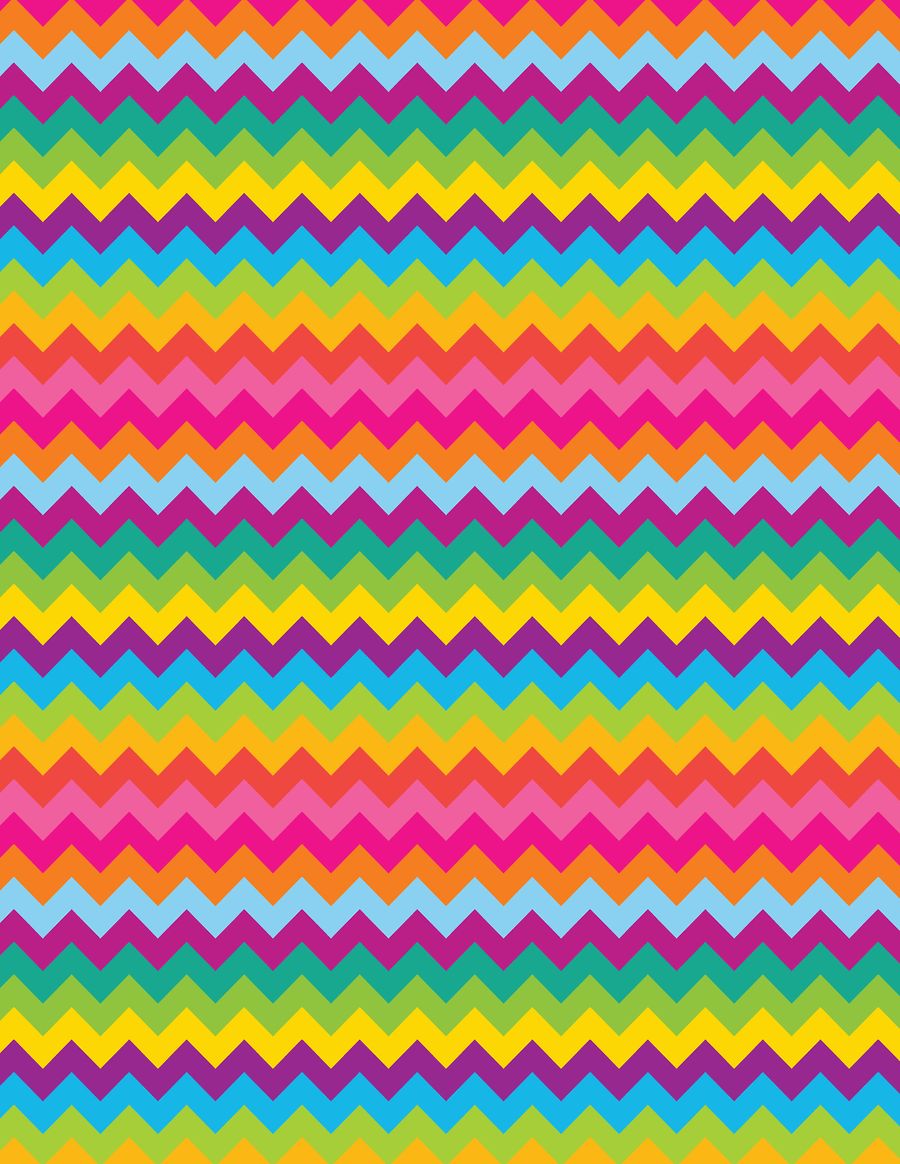 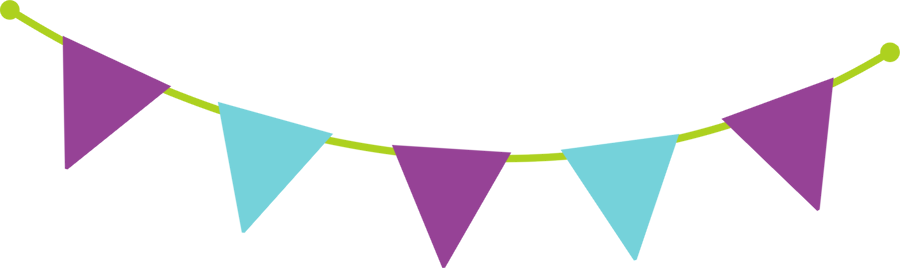 Mon 
premier jour
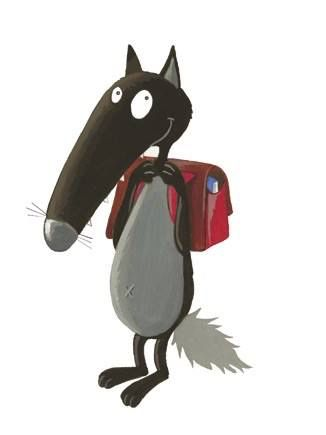 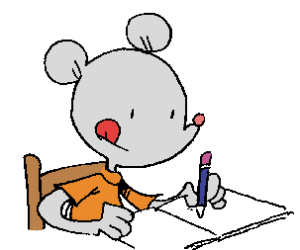 au CP
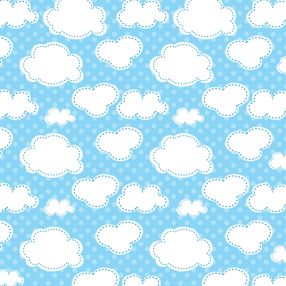 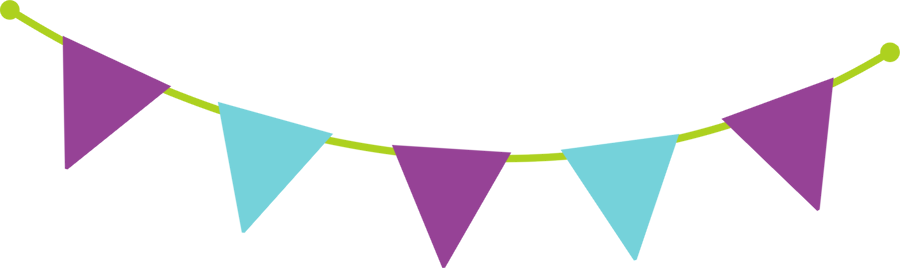 Mon 
premier jour
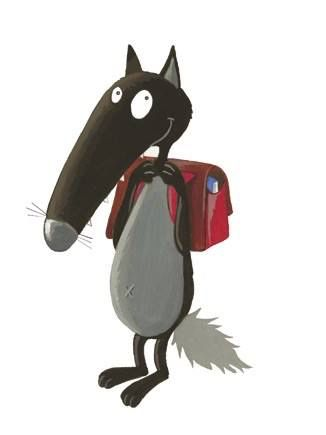 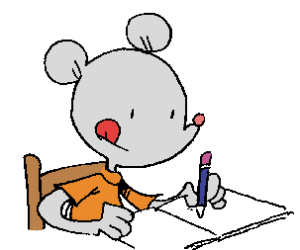 au CP
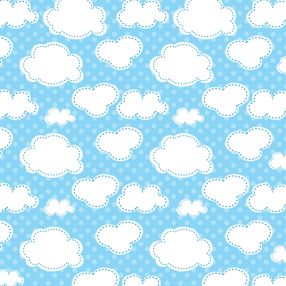 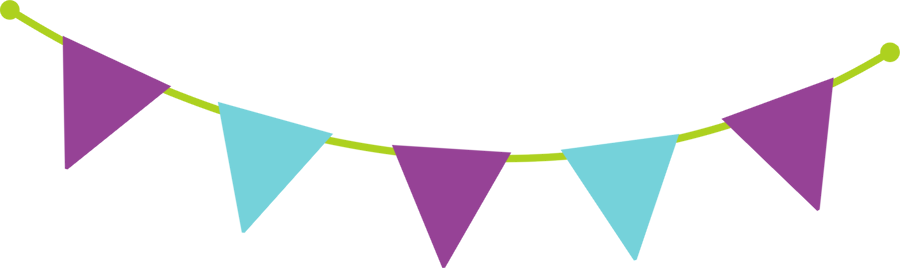 Mon 
premier jour
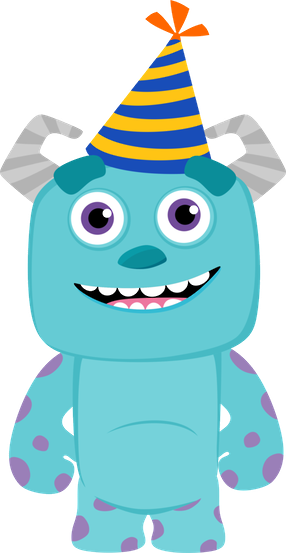 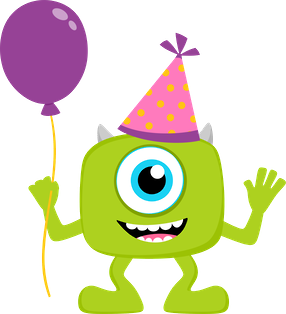 au CP
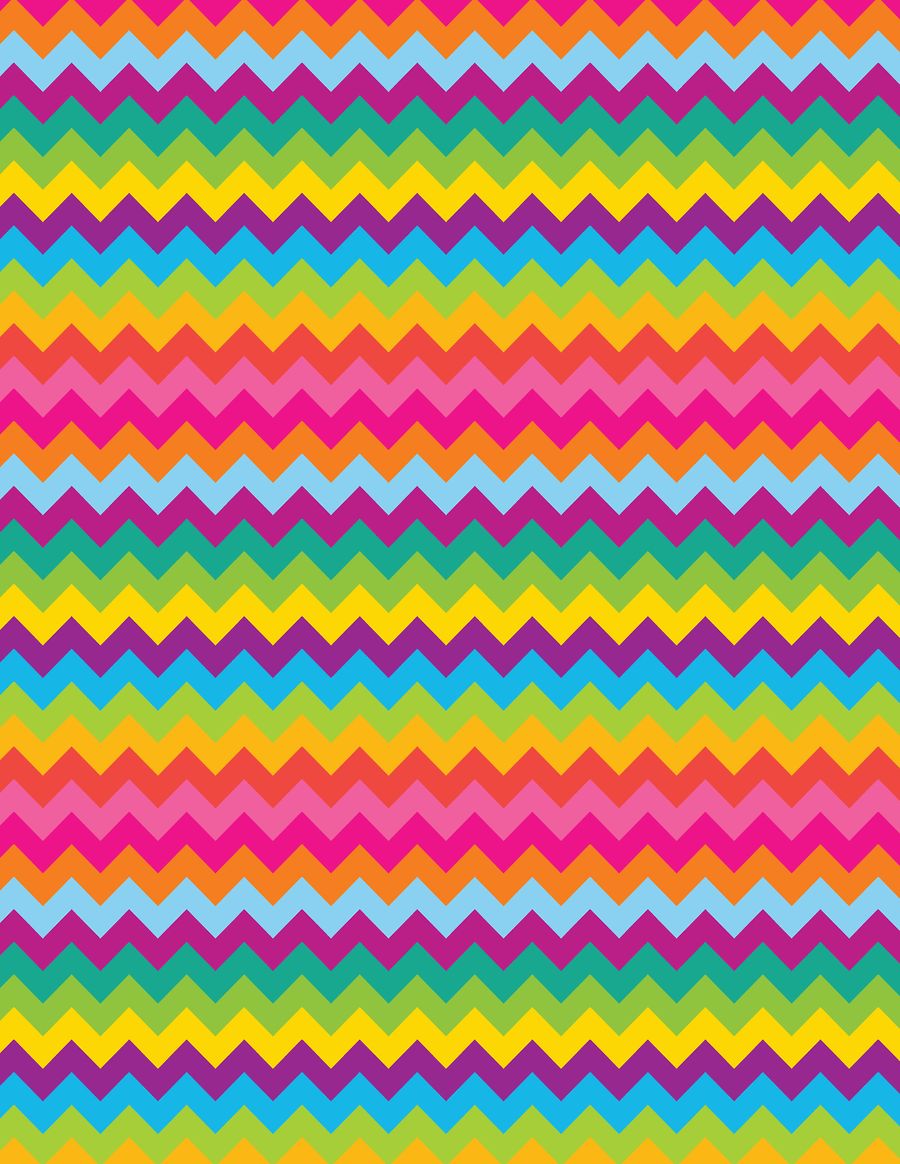 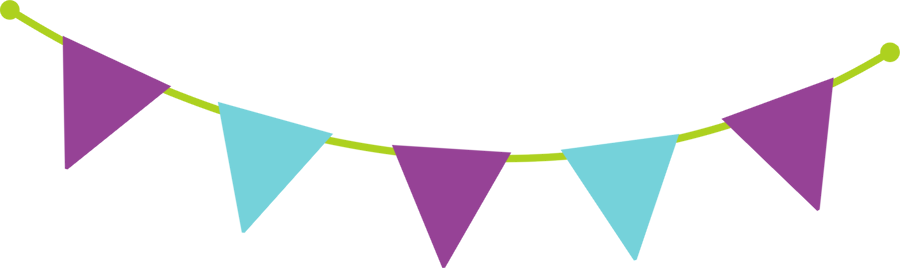 Mon 
premier jour
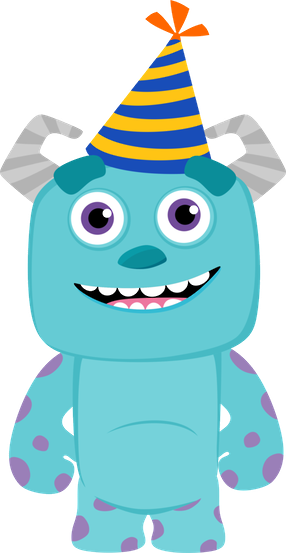 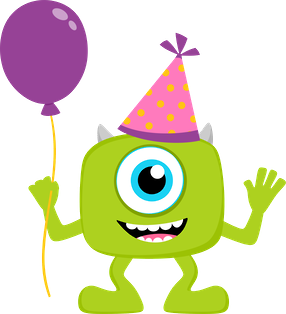 au CP
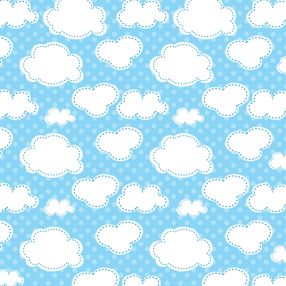 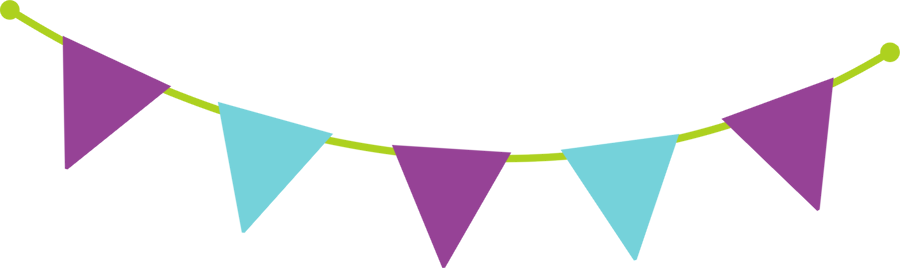 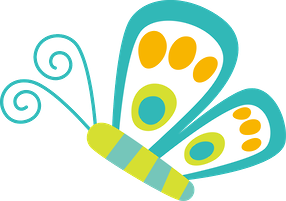 Mon 
premier jour
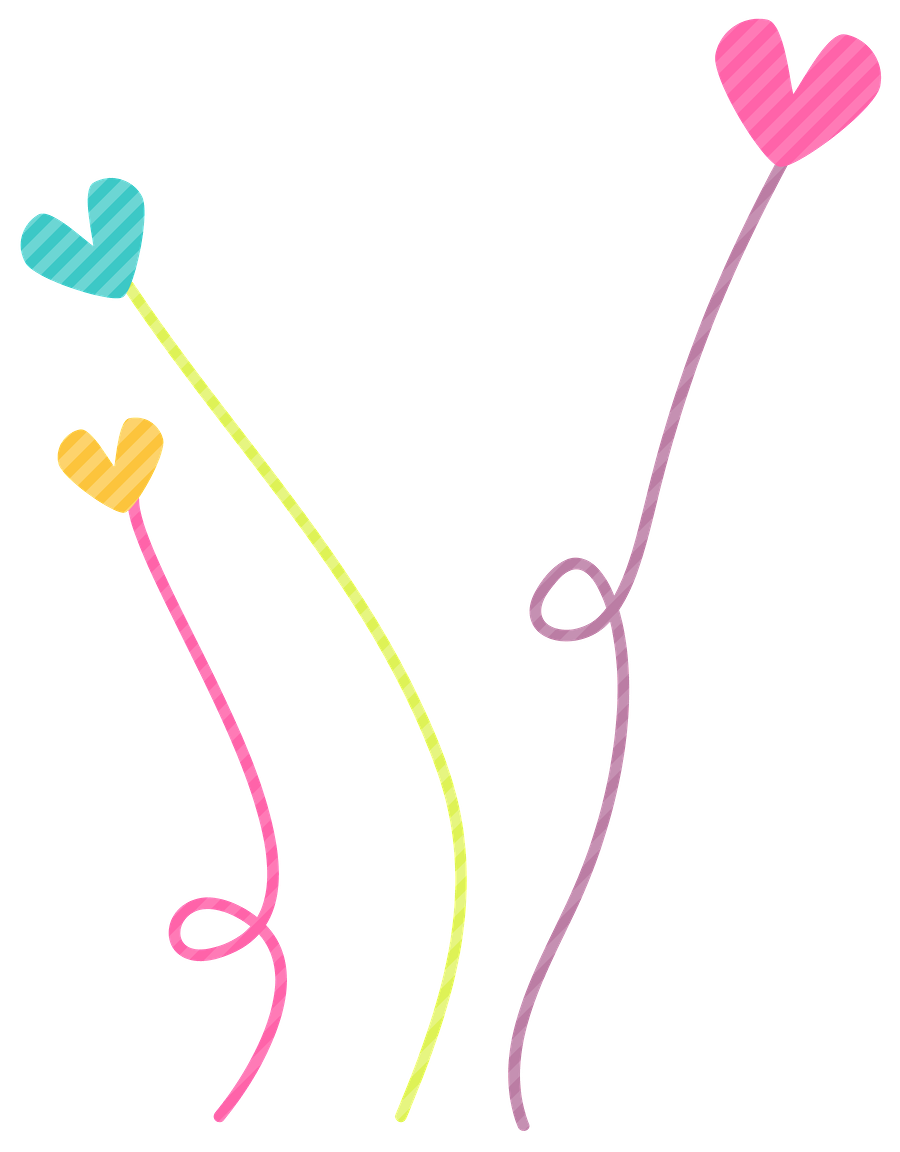 au CP
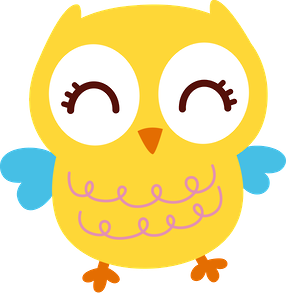 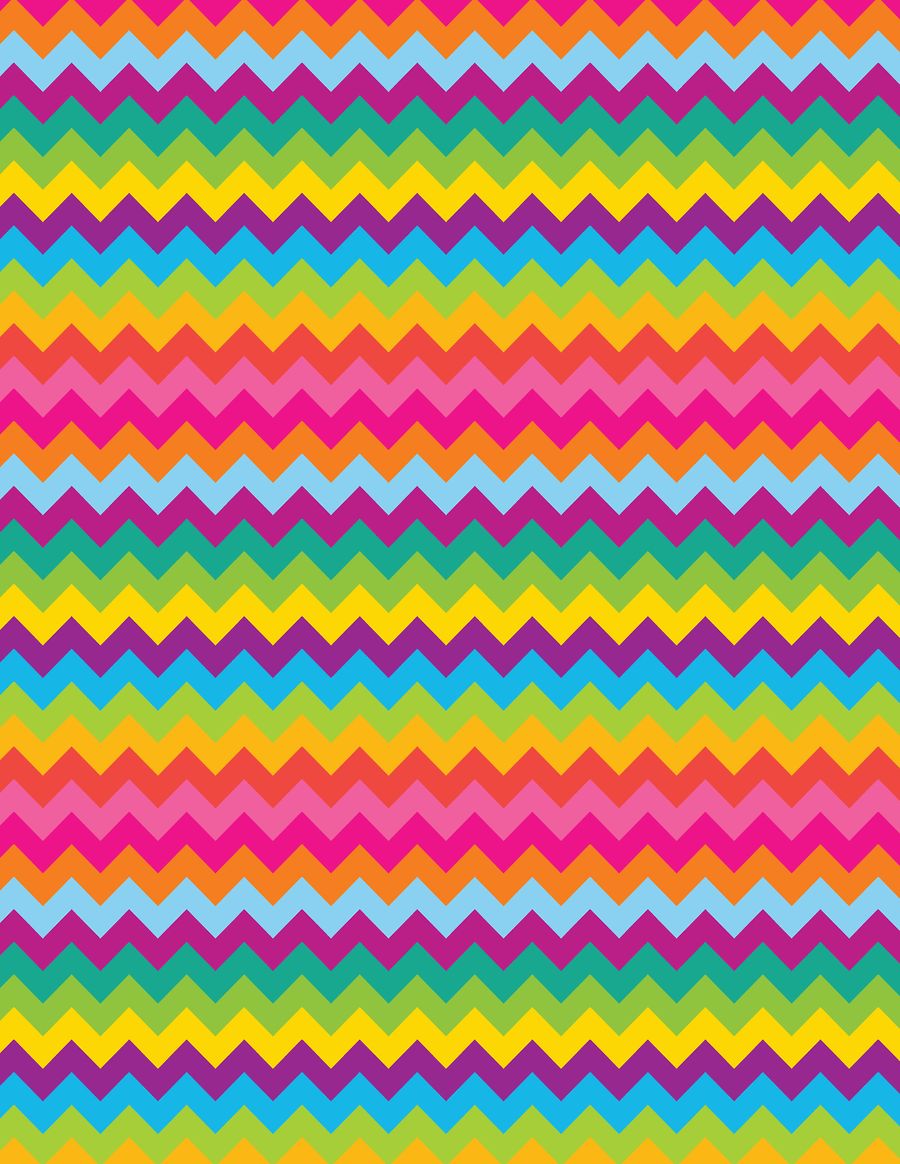 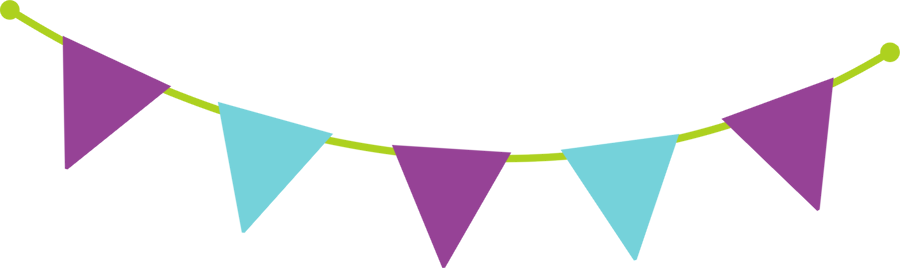 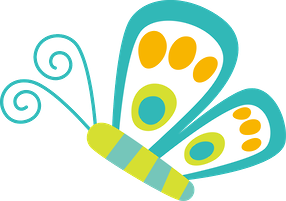 Mon 
premier jour
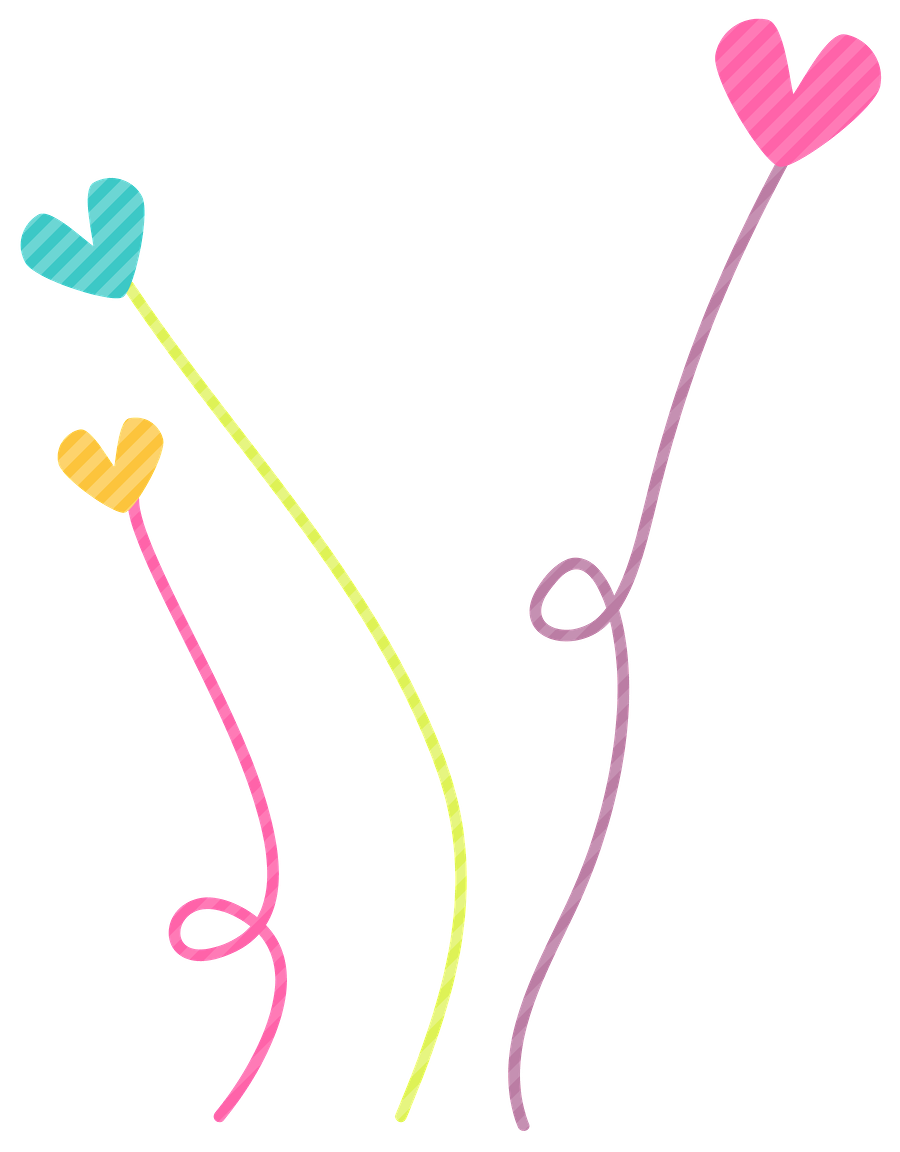 au CP
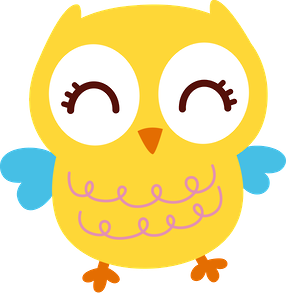 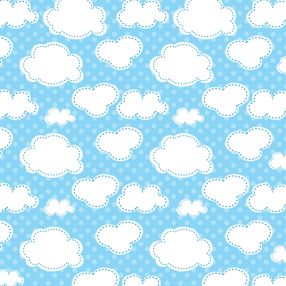 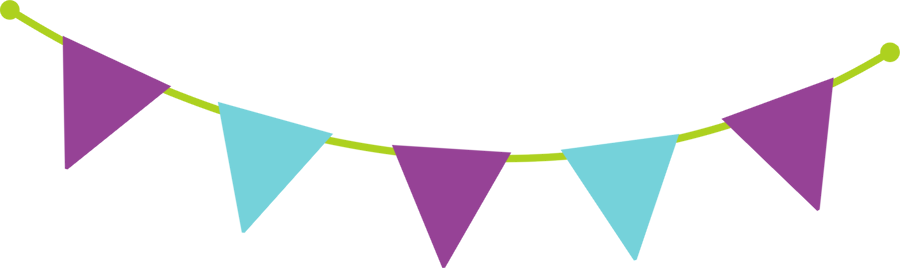 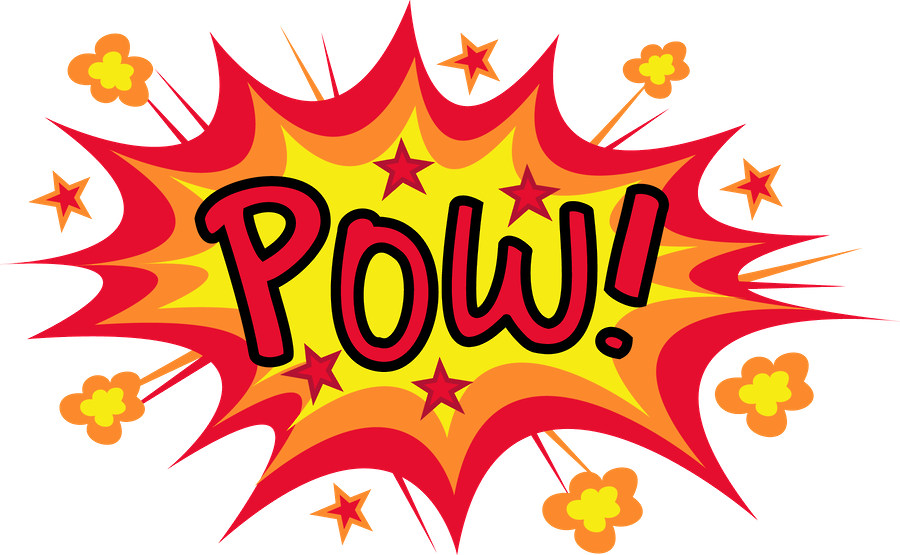 Mon 
premier jour
au CP
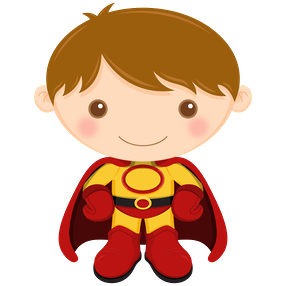 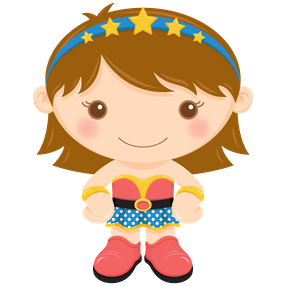 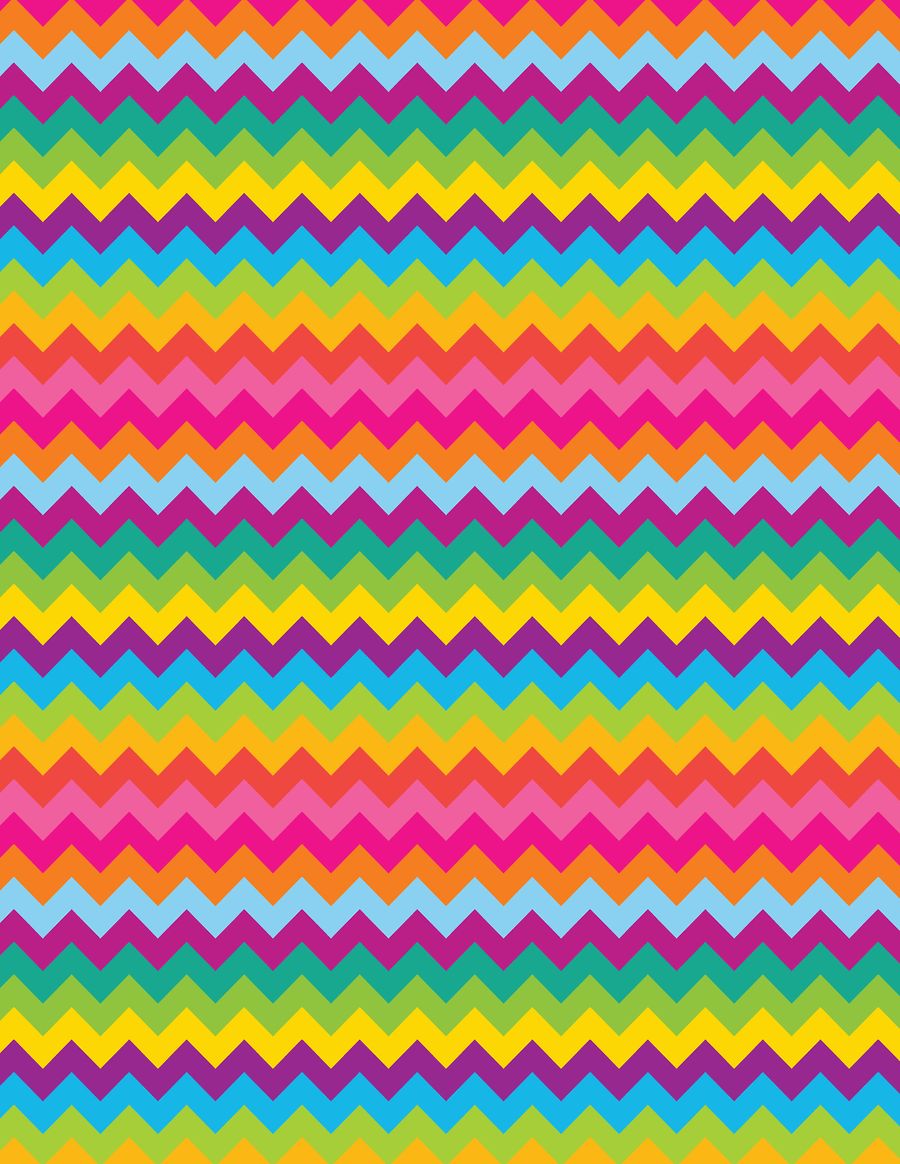 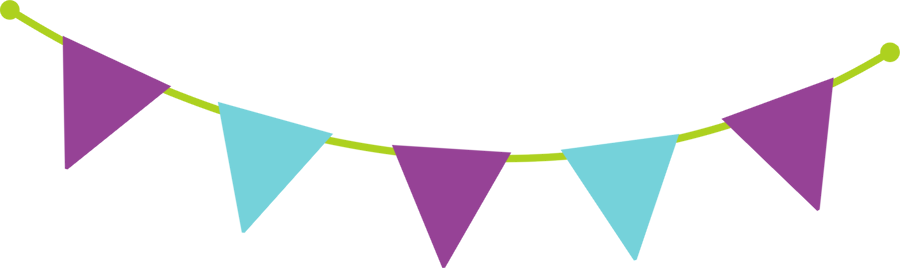 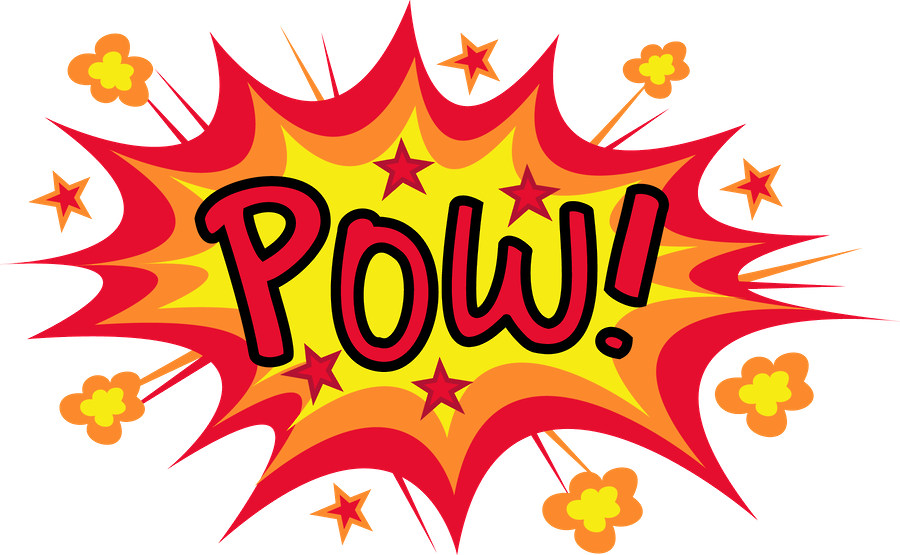 Mon 
premier jour
au CP
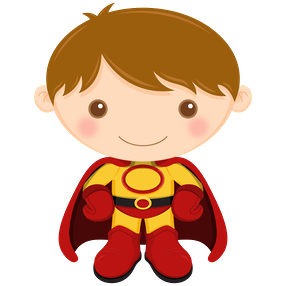 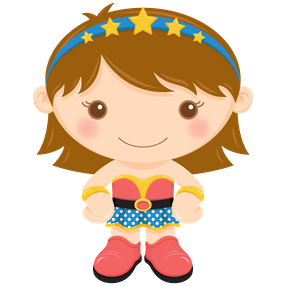 Ecole de Crevette